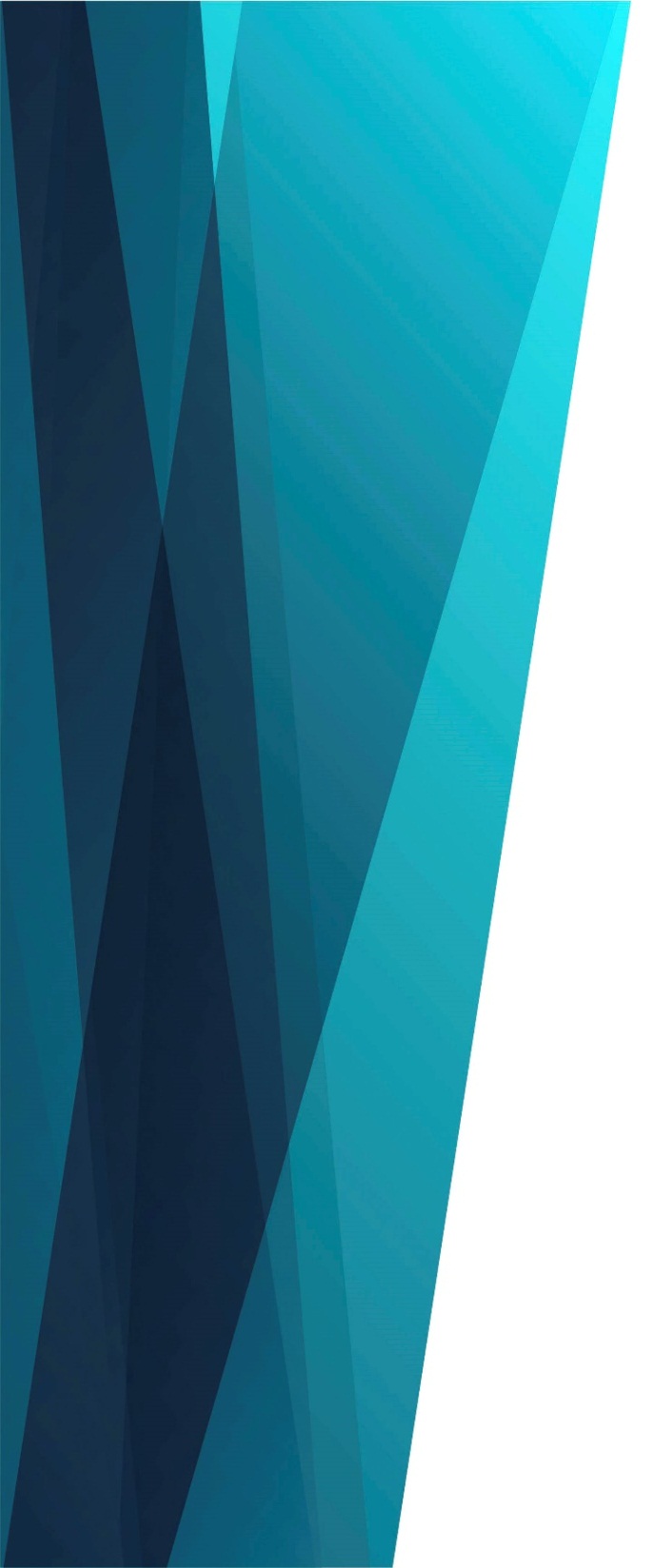 Братья, все ликуйте
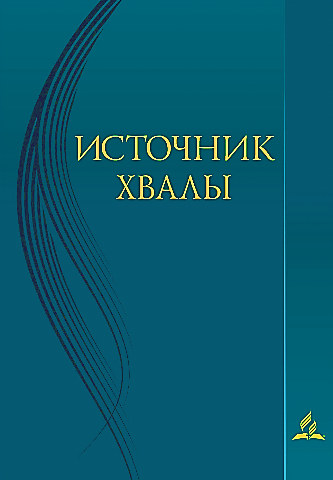 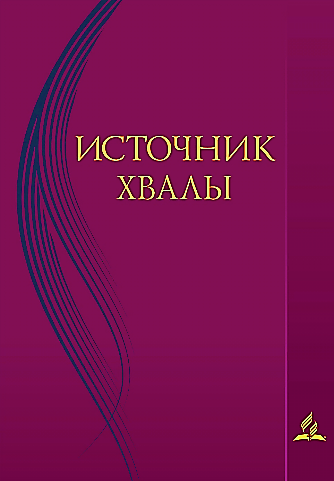 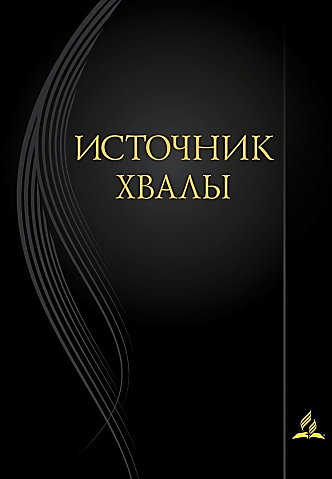 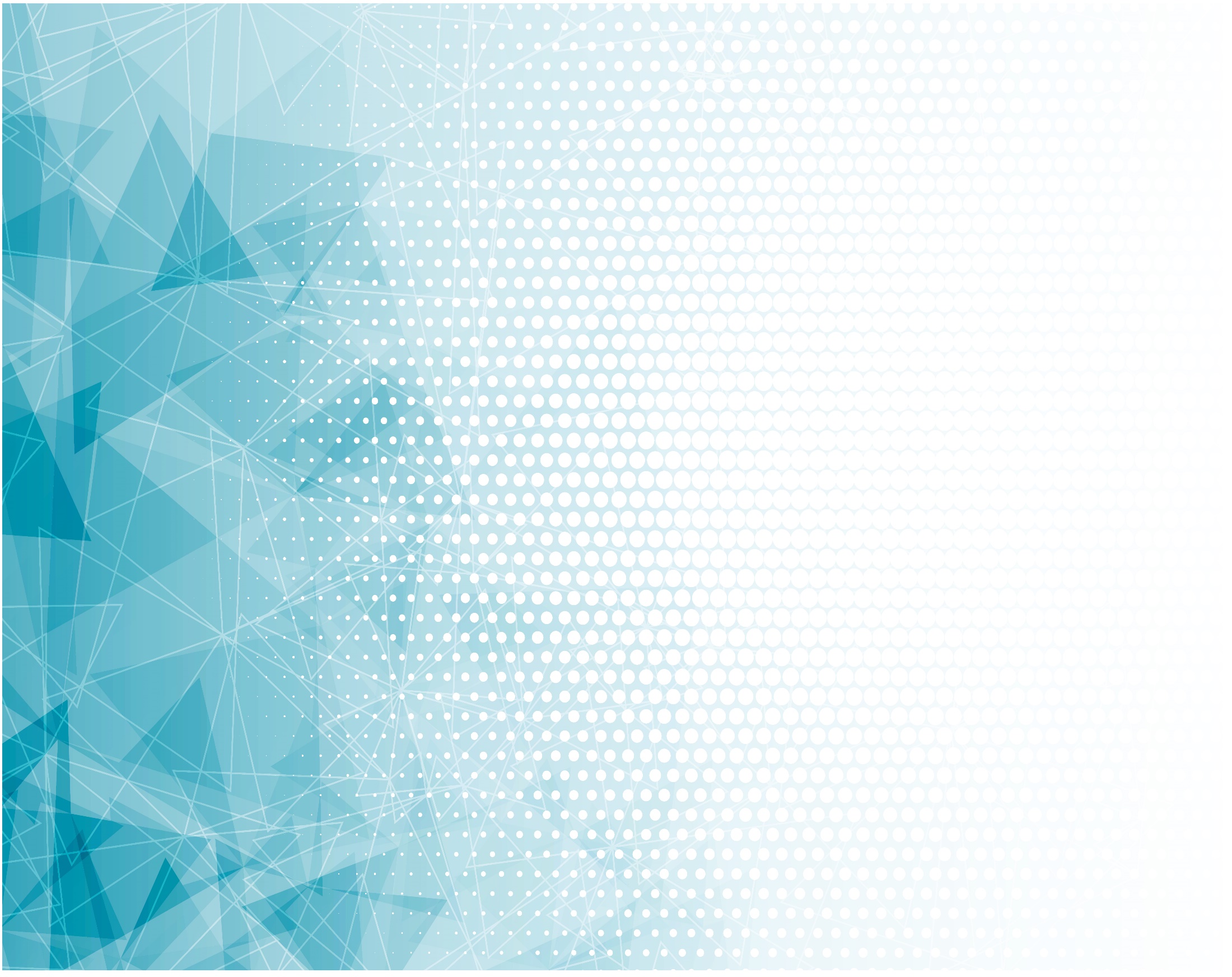 Братья, все ликуйте: 
Славный день настал!
Сёстры, торжествуйте: Бог нам радость дал!
	Некогда чужие,
	Мы теперь друзья, 	Близкими мы стали 	Кровию Христа.
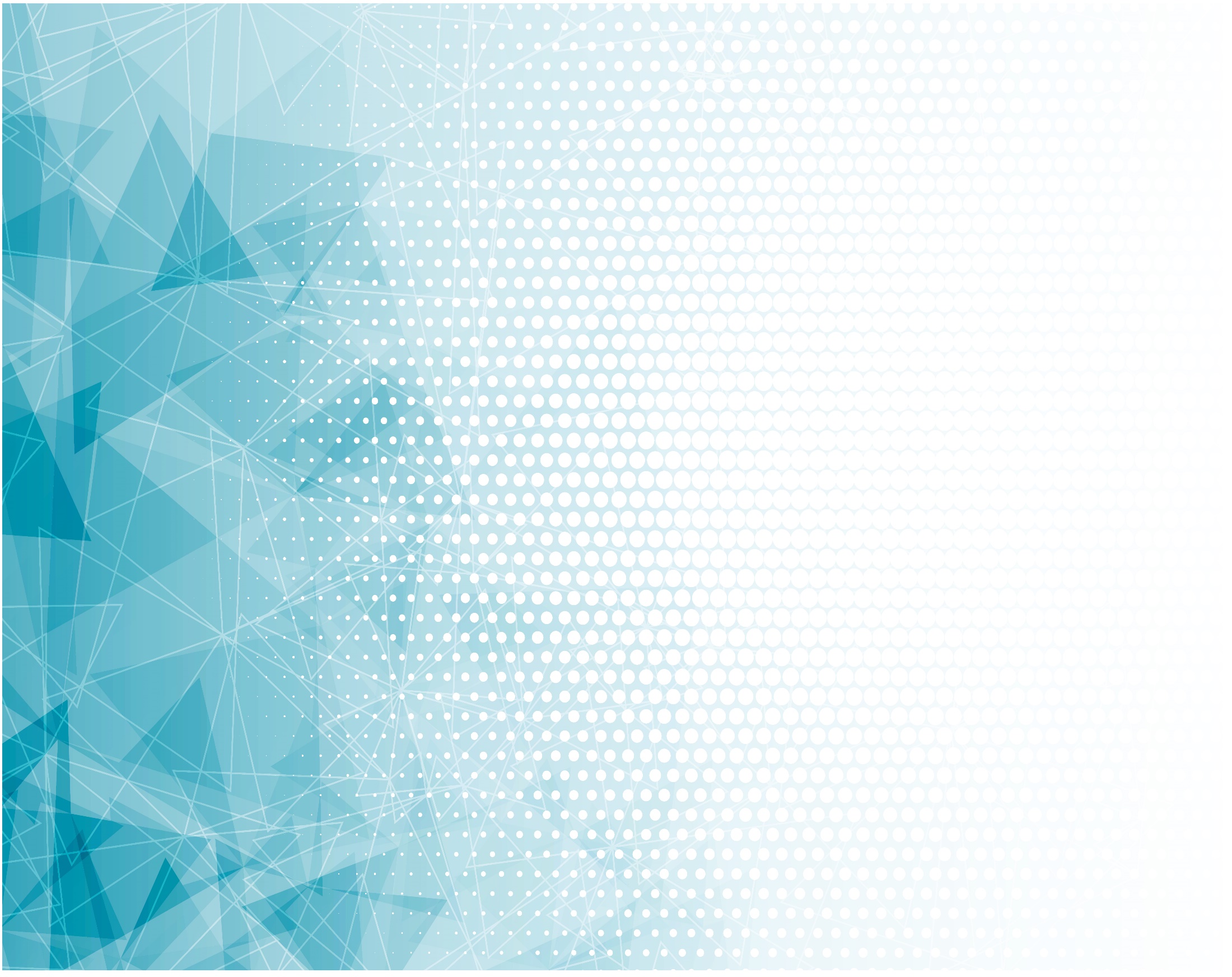 Припев:

Громко пойте: 
Аллилуйя!
Бог нас спас 
И оправдал
Наши имена
Навеки в книгу 
Жизни записал.
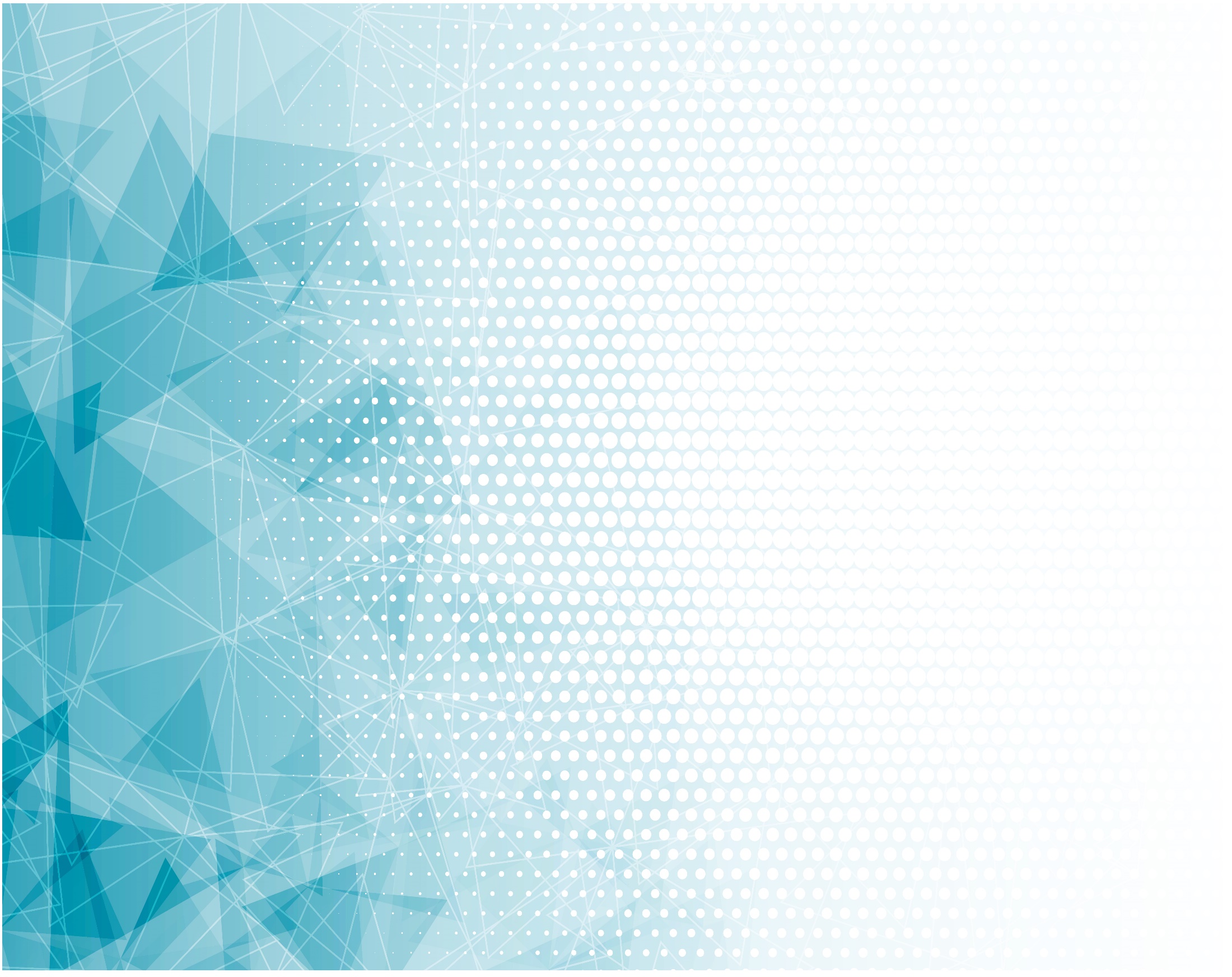 Ныне приступили 
	Не к Синаю мы, 
	Нас уж не пугают 
	Гром и молнии.
Слово благодати 
Слышим со креста,
Мы спаслись от гнева Кровию Христа.
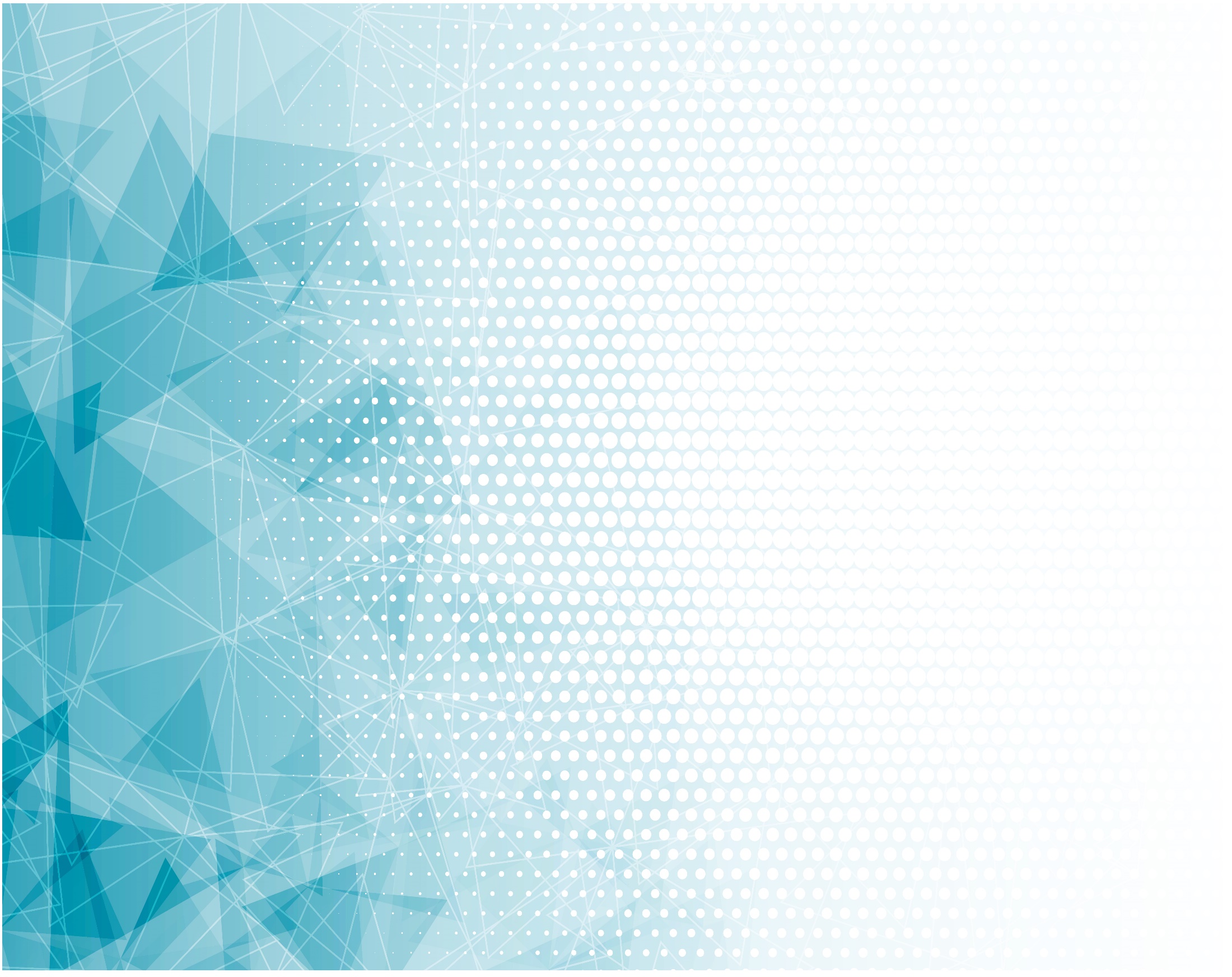 Припев:

Громко пойте: 
Аллилуйя!
Бог нас спас 
И оправдал
Наши имена
Навеки в книгу 
Жизни записал.
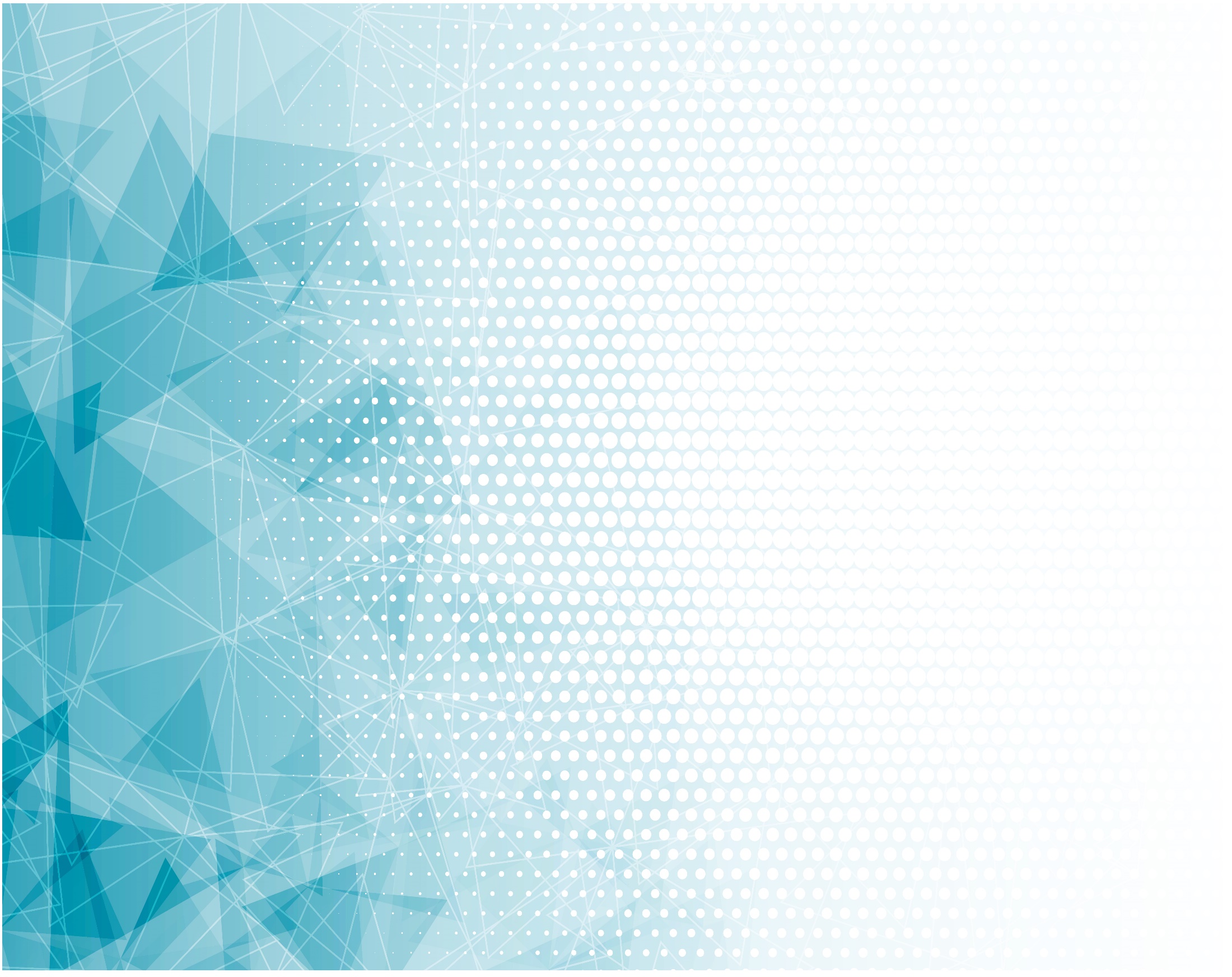 Верой и любовью 
Мы теперь живём
И, омыты Кровью, 
К небесам идём,
	Светлая надежда 
	Веселит сердца,
	Будем жить вовеки 
	Кровию Христа.
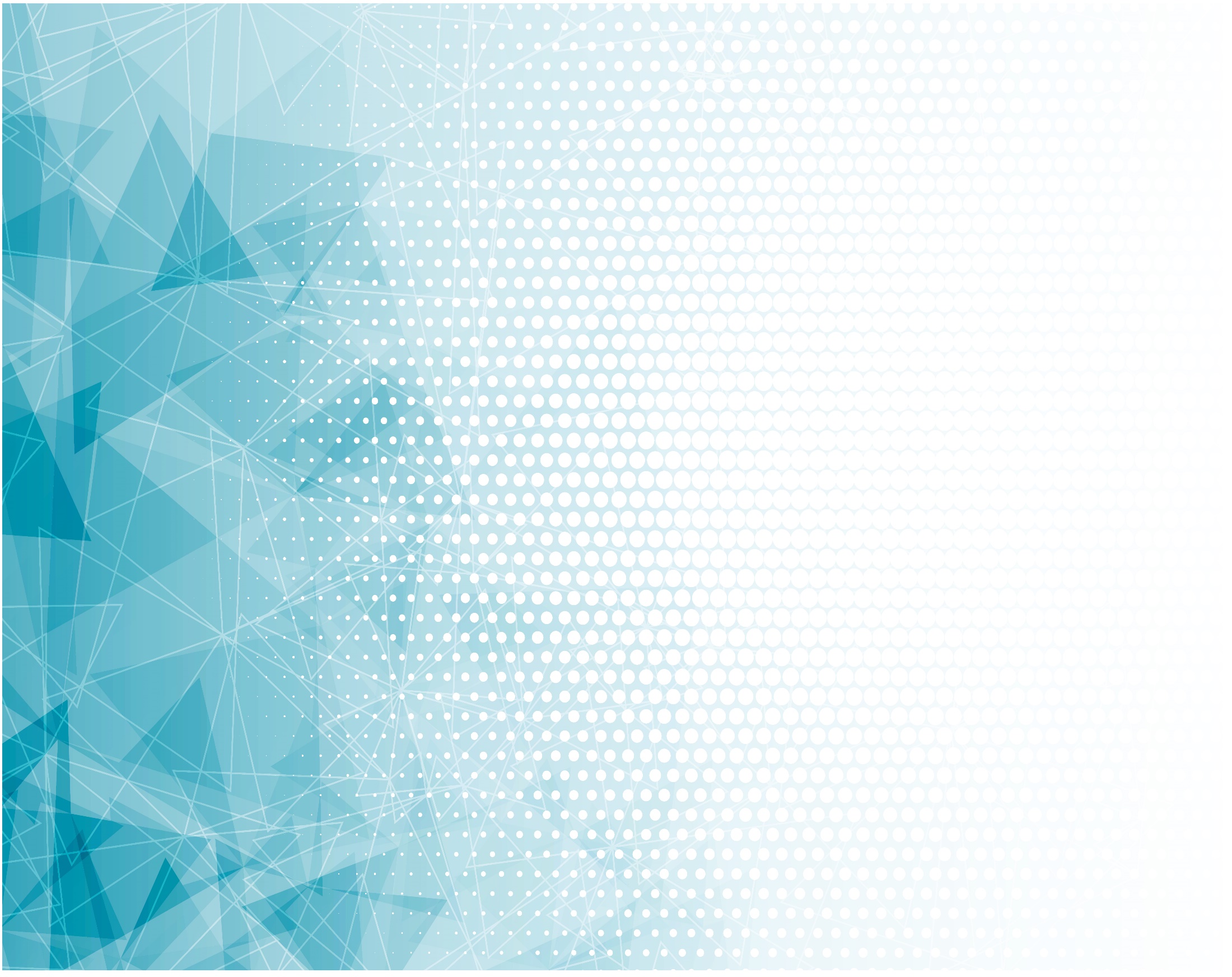 Припев:

Громко пойте: 
Аллилуйя!
Бог нас спас 
И оправдал
Наши имена
Навеки в книгу 
Жизни записал.